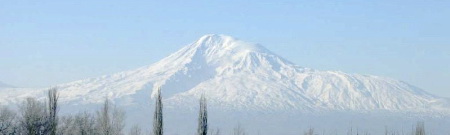 The formation of students’ independent self-informative activity on mathematical discipline under credit form of education at technical institute
Goncharova Xeniya, Dean, Kazakh Automobile Road Institute
Erzurum, 3-5 June, 2011
The relevance of research
New requirements for post-graduated specialists:

The increased requirements of postindustrial society; 
Demands of labour market - new quality level of specialists;
New methods of students formation
The formation of students’ independent self-informative activity on mathematical discipline under credit form of education at technical institute
SOLUTION?
Navigation in build of self-informative activity
Students
To build an information-educational sphere
New skills of self-information activity:
To select the information
To analysis of information
To find the right objects
The student must be able to make a DECISION independently
Research objective, Object of research, Subject of research
Research objective - to develop methodical system for formation of’ students’ independent self-informative activity on mathematical discipline under credit form of education at technical institute.

Object of research – the training process of students on mathematical disciplines at technical institute.

Subject of research – formation of students' independent self-informative activity at technical institute as means of increase the efficiency of studying on mathematical disciplines in conditions of training under credit form of education.
Mission of research
To reveal the essence of conception « Student independent self-informative activity under credit form of education at technical institute». 
To reveal the pedagogical conditions and didactic regularity for formation of   students’ independent self-informative activity on mathematical disciplines at technical institute. 
To prove the component structure, formation levels and evaluation indicators for formation levels of students’ independent self-informative activity on  mathematical disciplines. 
To develop the methodical basis for process of formation of   students’ independent self-informative activity on mathematical disciplines as a didactic resource of informative-educational sphere at institute.
The structure of information-educational sphere
Research results 1/2
It was proved that the development of  students’  independent self-informative activity (SISIA) becomes more effective if the skills of this activity are considered as obligatory intellectual functions, which are due to mastering and belong to internal method of learning opportunity.
The pedagogical conditions of effective formation SISIA of future specialists were revealed: the creation of the informative-educational sphere including information-methodical basis of disciplines; the using of “Methodology Soft systems” for decision-making etc.
The complex of didactic means was developed for all sections of mathematics disciplines (various kinds of independent group and home individual tasks, methodical recommendations, tests, mathematical dictations, sheets of basic signals, a case-staid, web-quests, e-portfolio etc.), it assists to optimum formation of SISIA during studying of mathematical disciplines.
Research results 2/2
The component structure, SISIA formation levels and evaluation indicators as didactic basis of methodical system for formation of students’ independent self-informative activity were defined.
The methodical system of SISIA formation on studying of mathematical disciplines is developed. Aspect of this methodical system is that it has a possibility of adaptability to all subjects of educational potential at university.
Efficiency of methodical system for formation of students’ independent self-informative activity on mathematical discipline under credit form of education at technical university was experimentally checked up. 

The positive results of the pedagogical experiment allow to different scientific specialities to carry out further joint scientific researches in this direction focused on professional mathematical preparation of undergraduate technical specialities
Thanks!
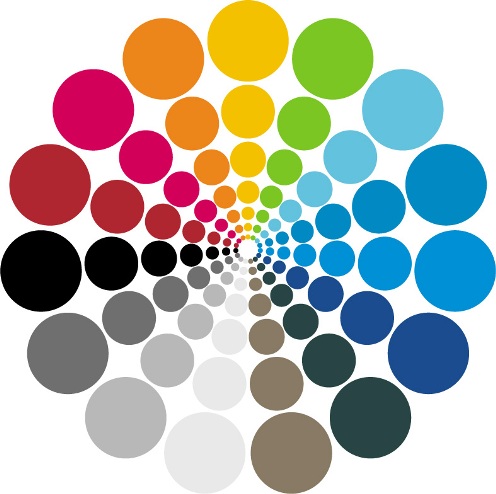 goncharovax@mail.ru